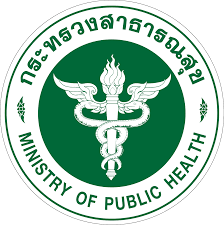 การดูแลผู้ป่วยระยะท้ายแบบประคับประคอง(Palliative care)
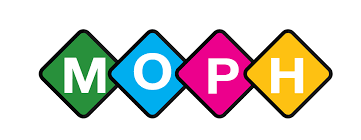 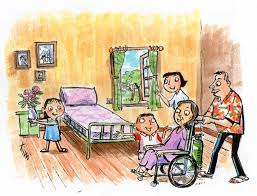 วันที่ 30 มิถุนายน 2564
การจัดสรรค่าบริการ Palliative care
การบริการดูแลแบบประคับประคองในผู้ป่วยระยะสุดท้าย
เหมาจ่ายค่าบริการตามระยะเวลาที่ดูแลผู้ป่วย
เหมาจ่ายยาสำหรับผู้ป่วยที่ได้รับยากลุ่มอนุพันธ์ฝิ่น
- จ่ายเดือนละ 1,000 บาท หยุดจ่ายเมื่อครบ 6 เดือน
- จ่าย 3,000 บาท เมื่อผู้ป่วยเสียชีวิต
- 750 บาท/คน/เดือน จ่ายทุกเดือนจนกว่าผู้ป่วย    เสียชีวิต
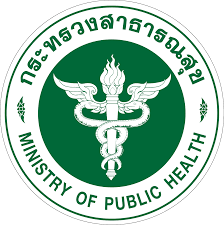 ค่าชดเชยการดูแลผู้ป่วย Palliative care จังหวัดเพชรบูรณ์
ที่มา: ข้อมูลจาก สปสช. เขต 2
แผนจัดประชุม
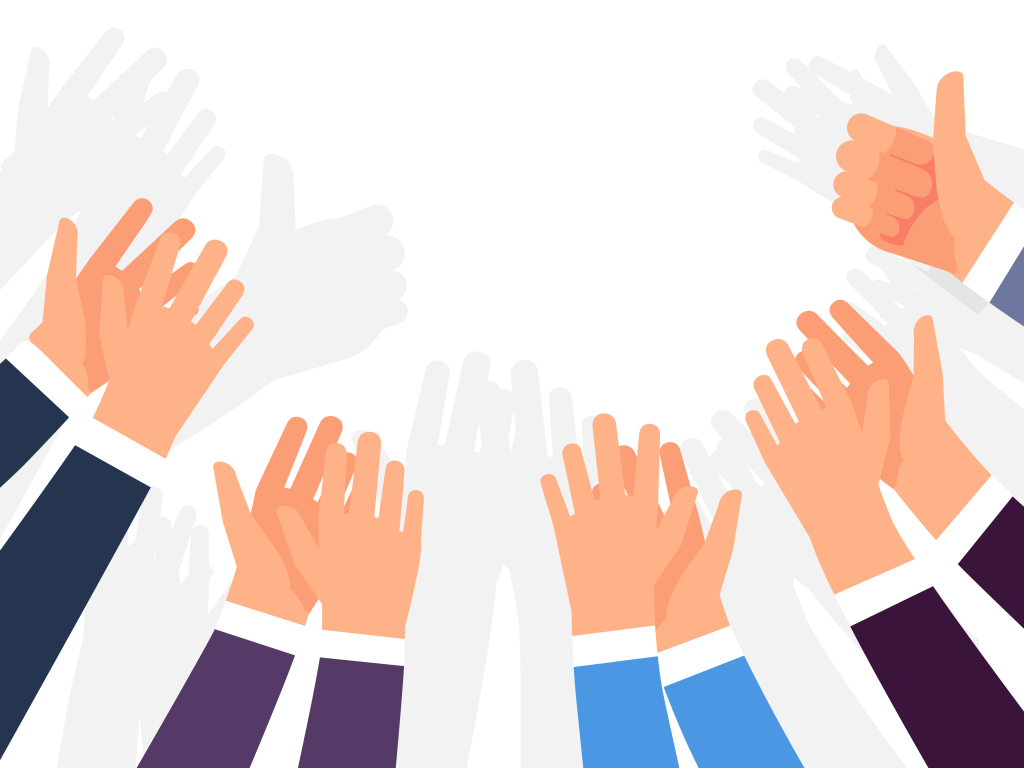 ประชุมชี้แจงแนวทางการบริหารจัดการค่าบริการ Palliative care  
ผ่านการสื่อสารระบบ zoom  
ในวันที่ 5 กรกฎาคม เวลา 13.00 น.  โดย คุณ จินตศักดิ์ อู่ไทย สปสช.เขต 2 พิษณุโลก
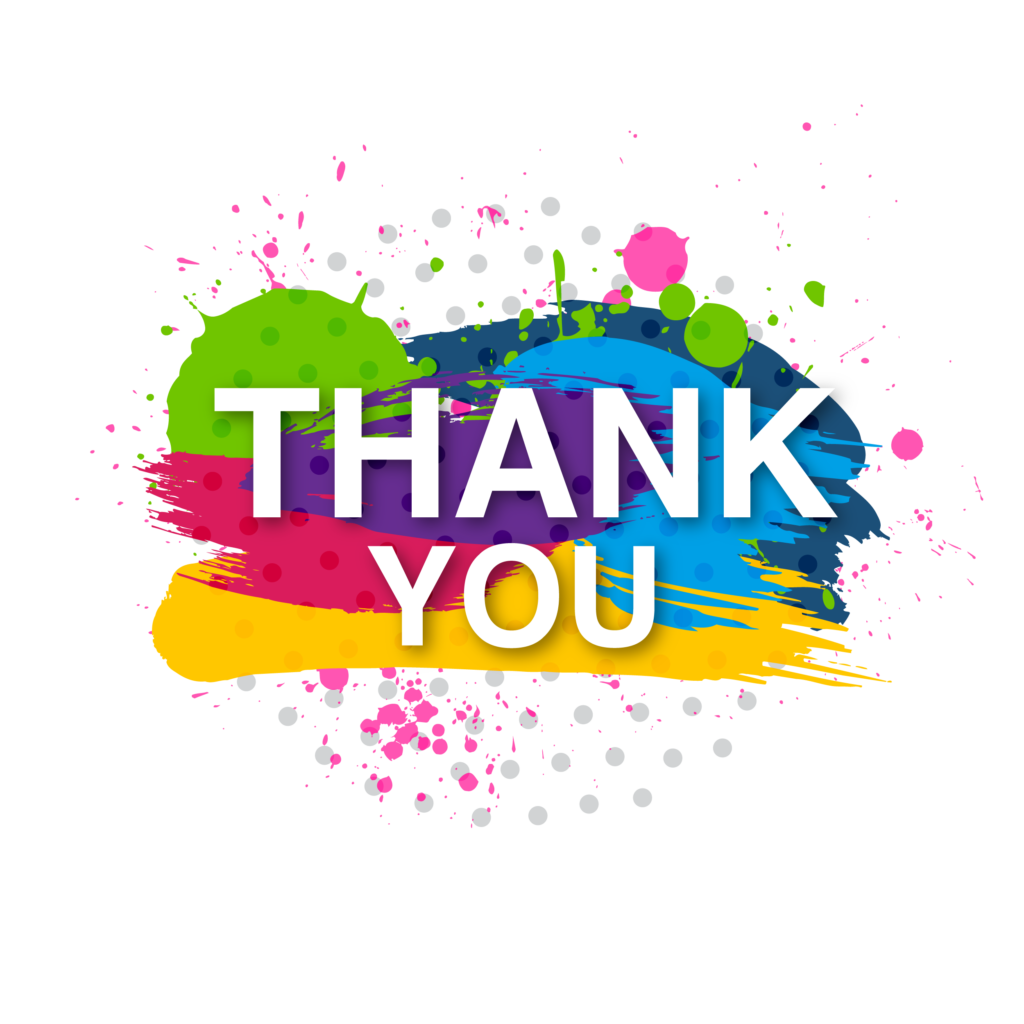 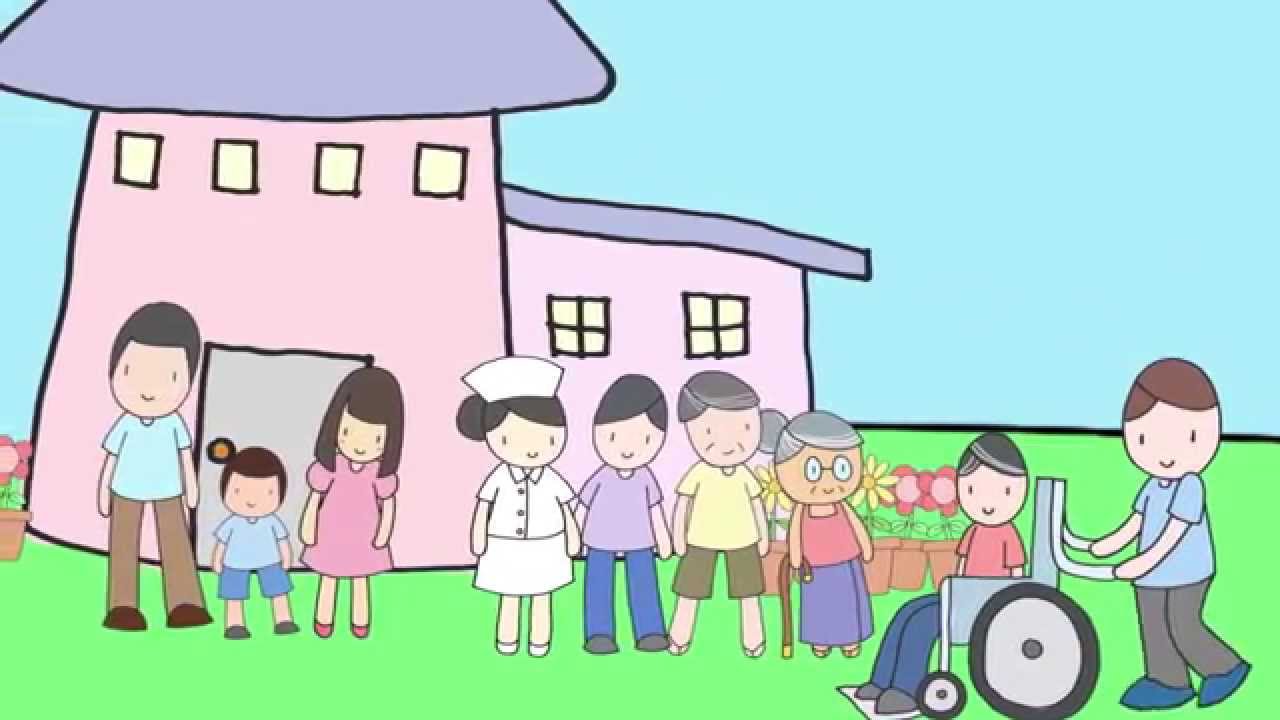